Интерактивный тренажер “Past Simple»
Дорогой друг! Помоги русалочке вспомнить прошедшее время неправильных глаголов, если все получится верно, в конце ты узнаешь, кто лучшие друзья русалочки.
Удачи!
GO
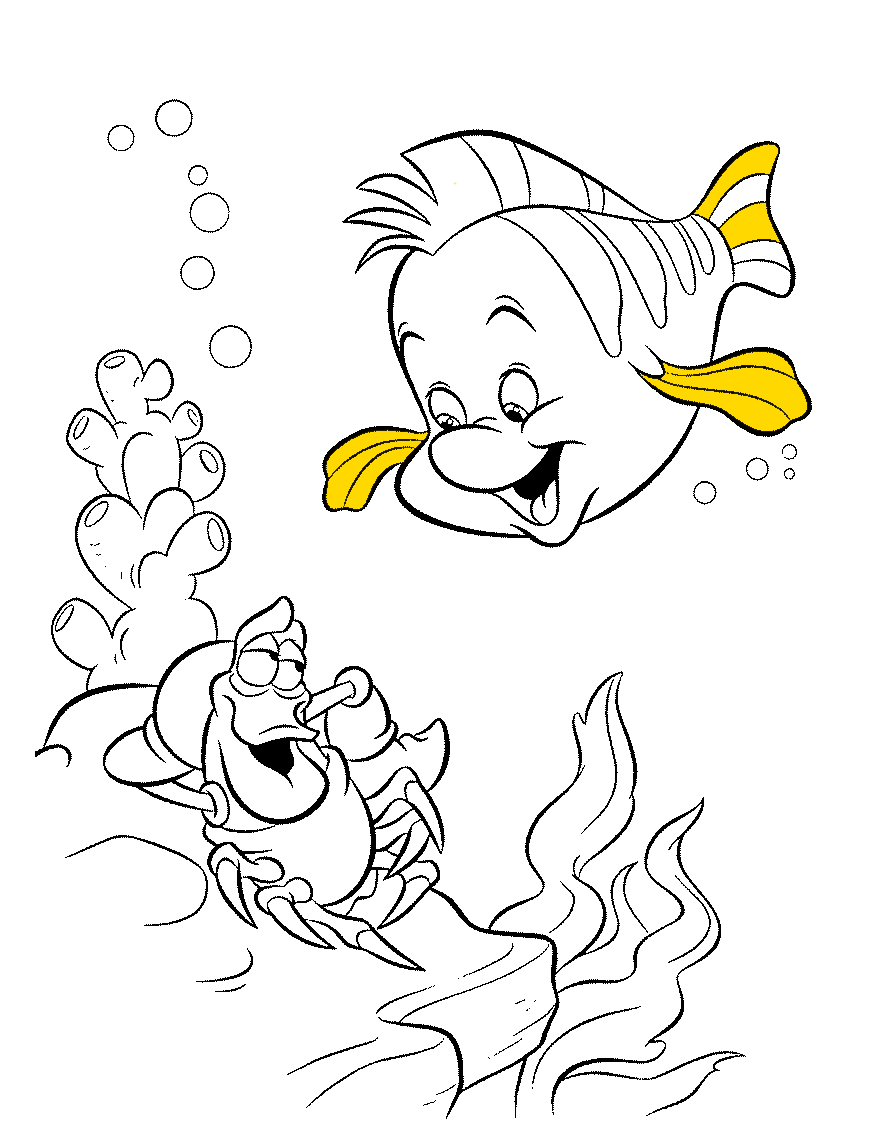 WENT
GOING
GONE
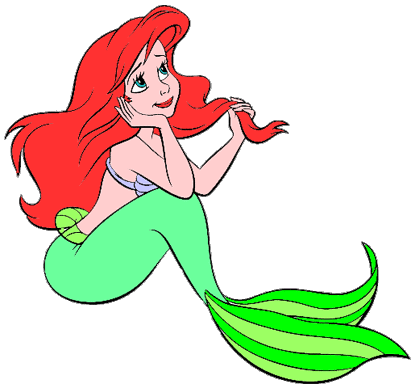 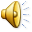 DO
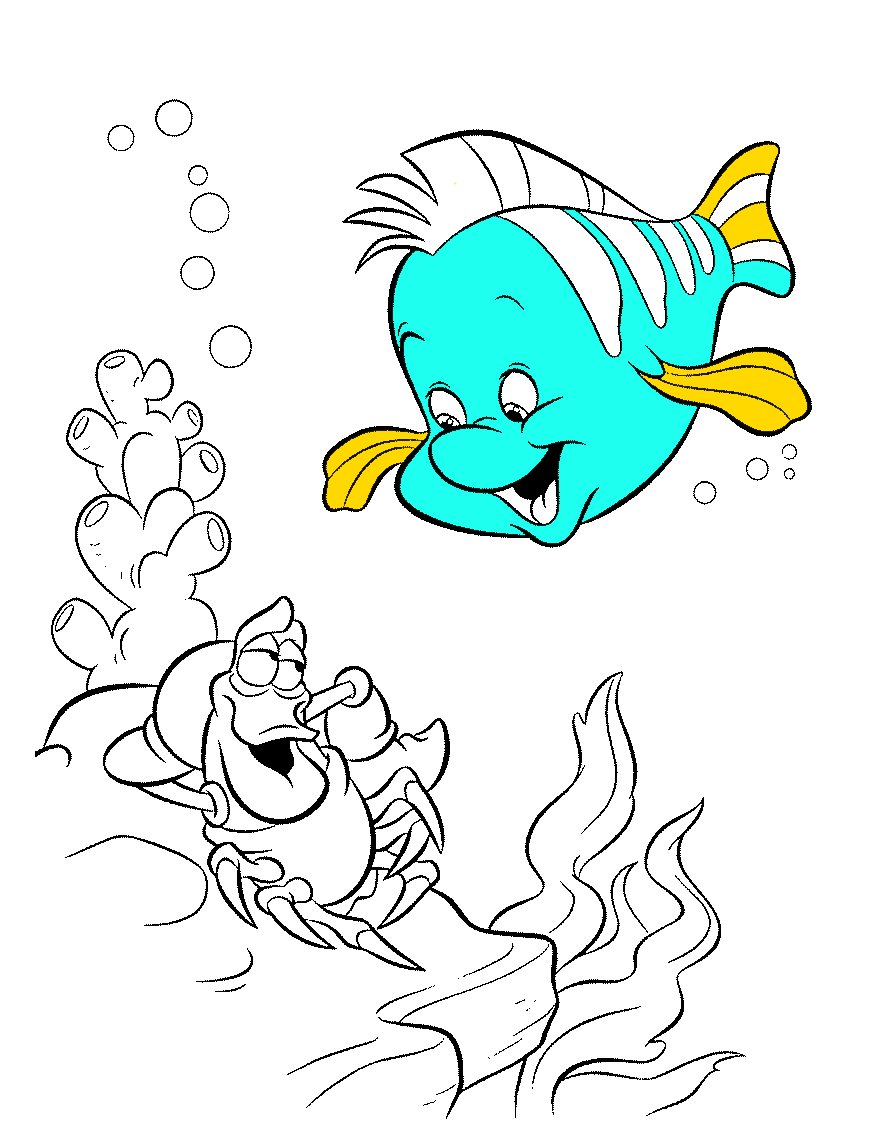 DOING
DONE
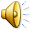 DID
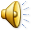 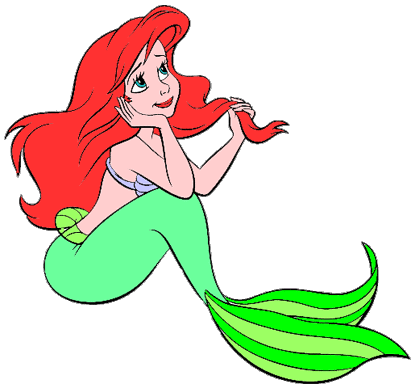 MAKE
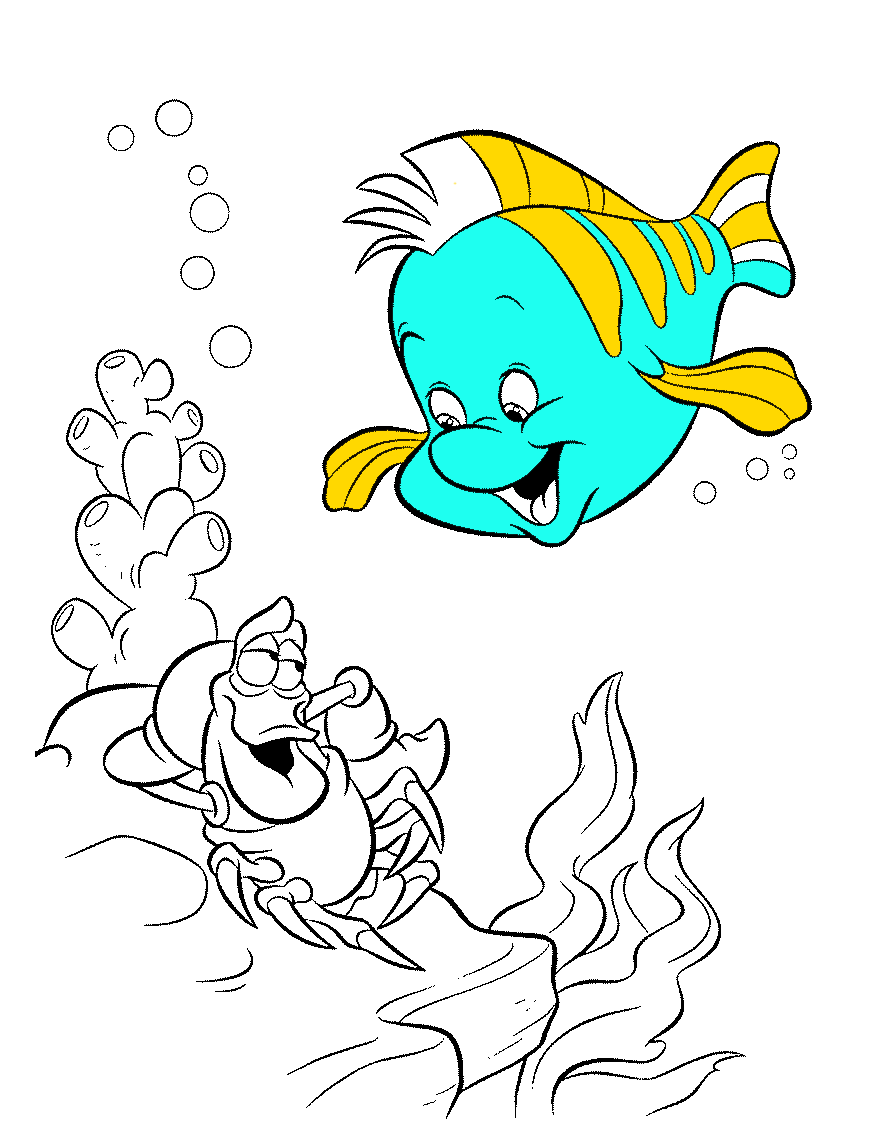 MAKED
MADE
MAKE
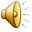 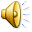 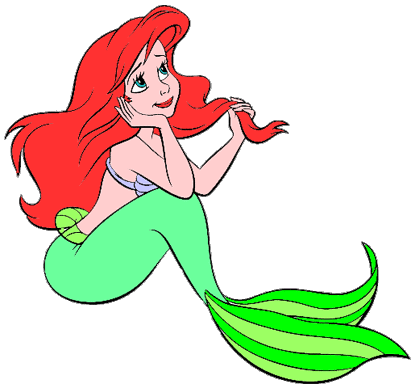 SEE
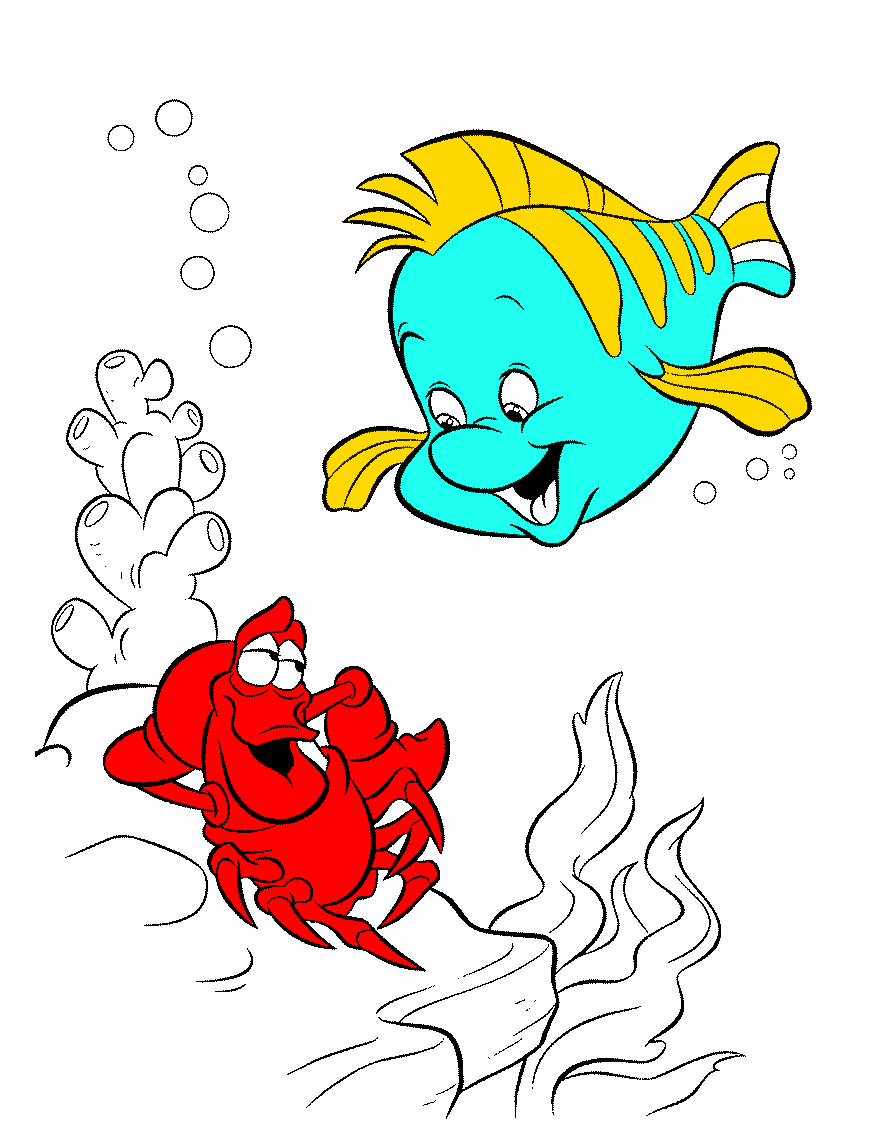 SAW
SEEN
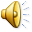 SEEING
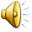 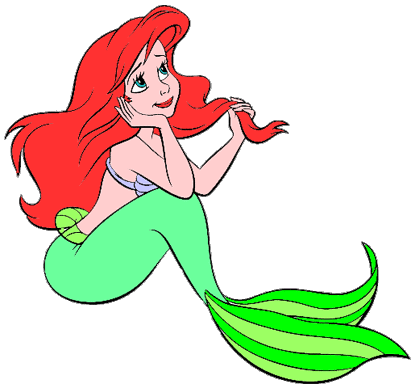 SAY
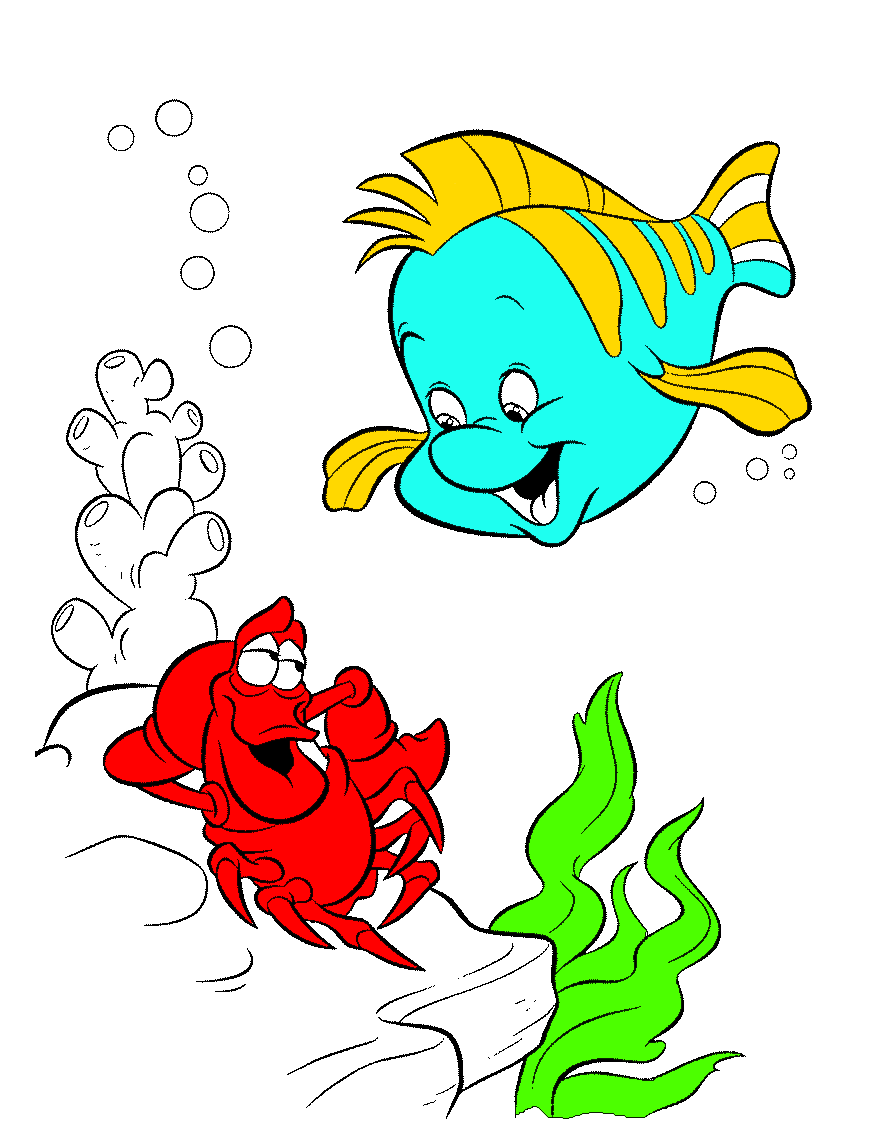 SEEN
SAID
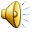 SAYING
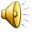 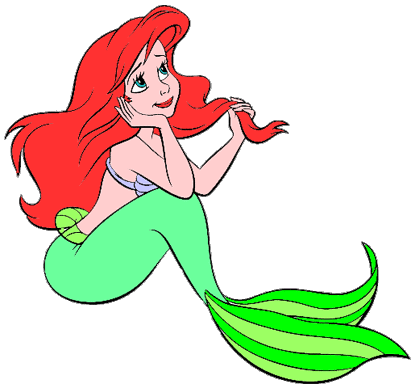 FLY
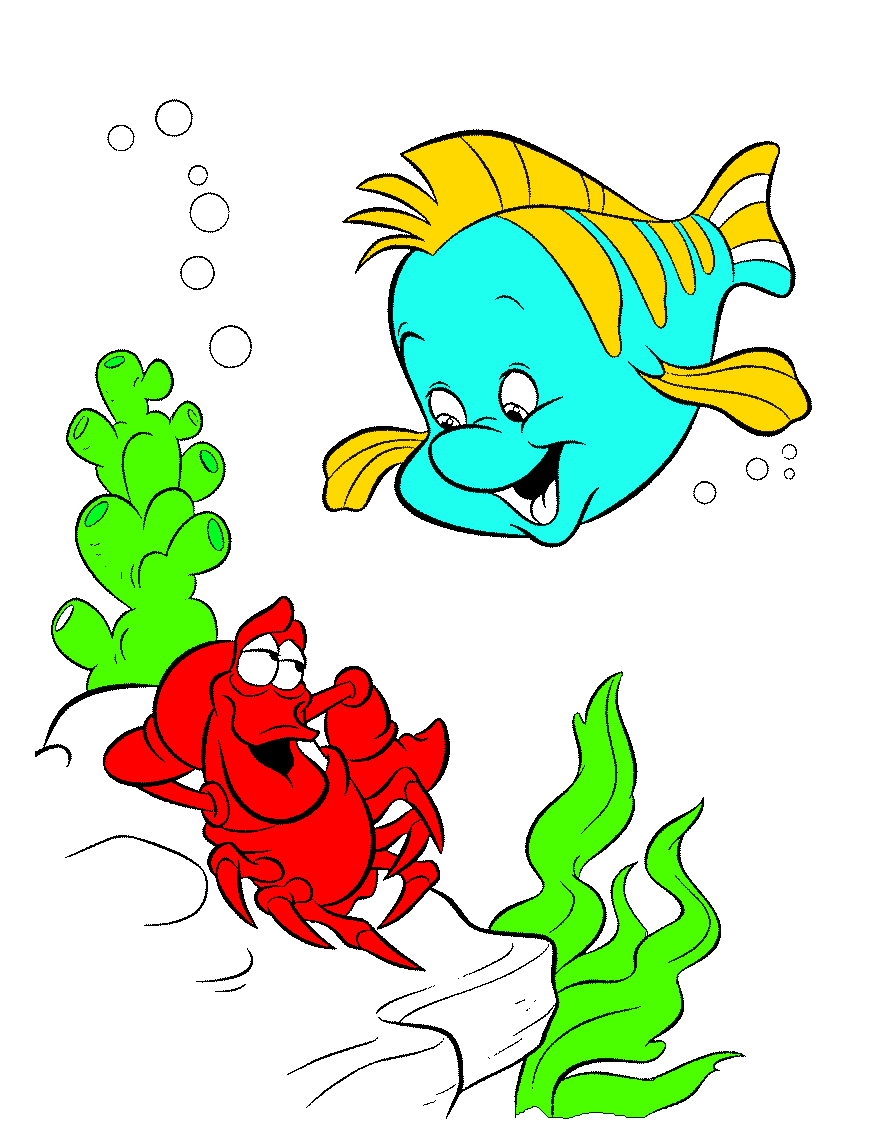 FLEW
FLYING
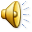 FLYED
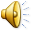 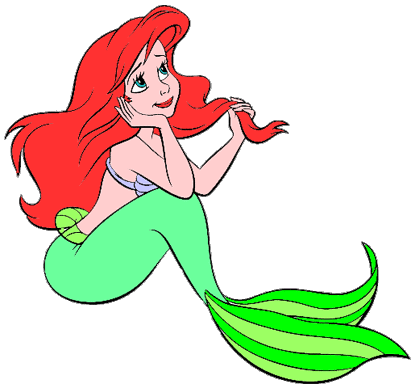 TAKE
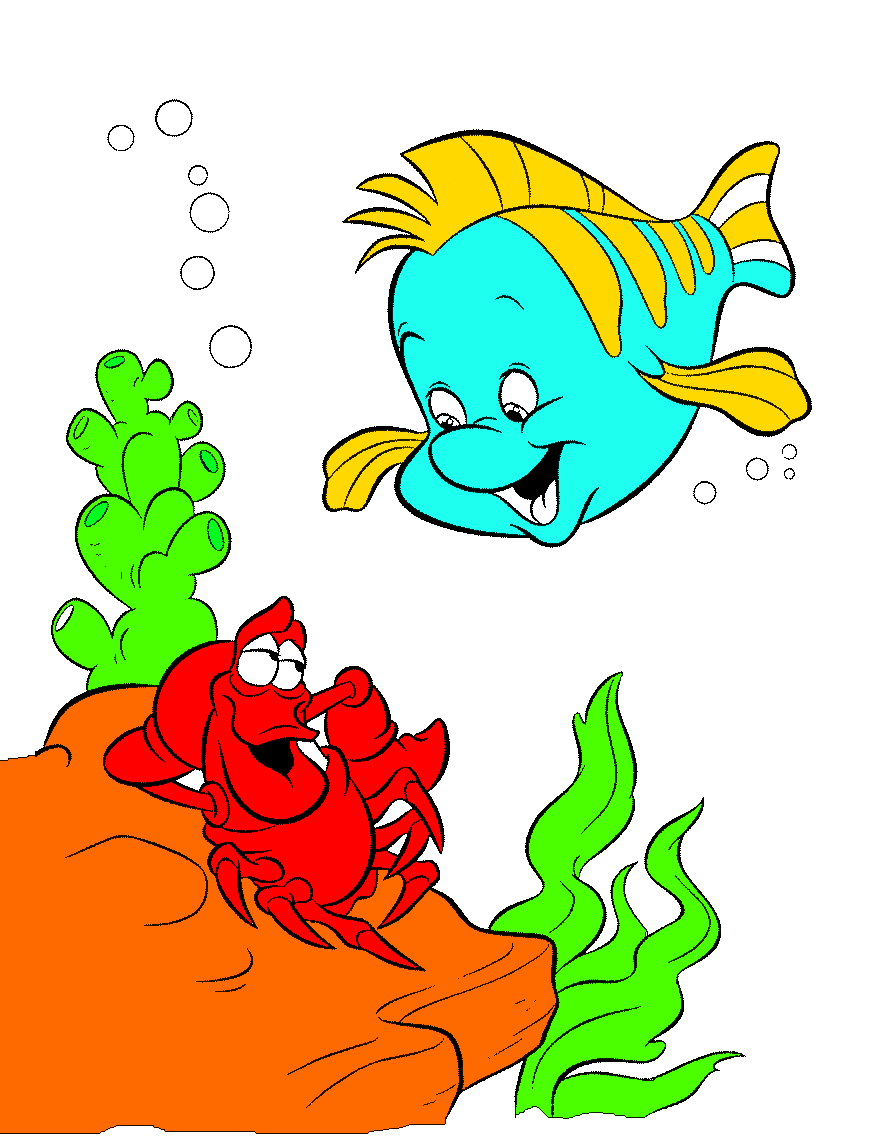 TAKEN
TAKING
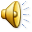 TOOK
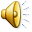 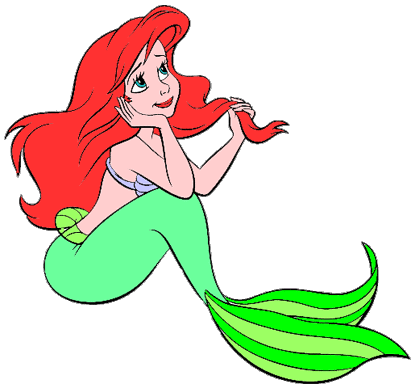 FALL
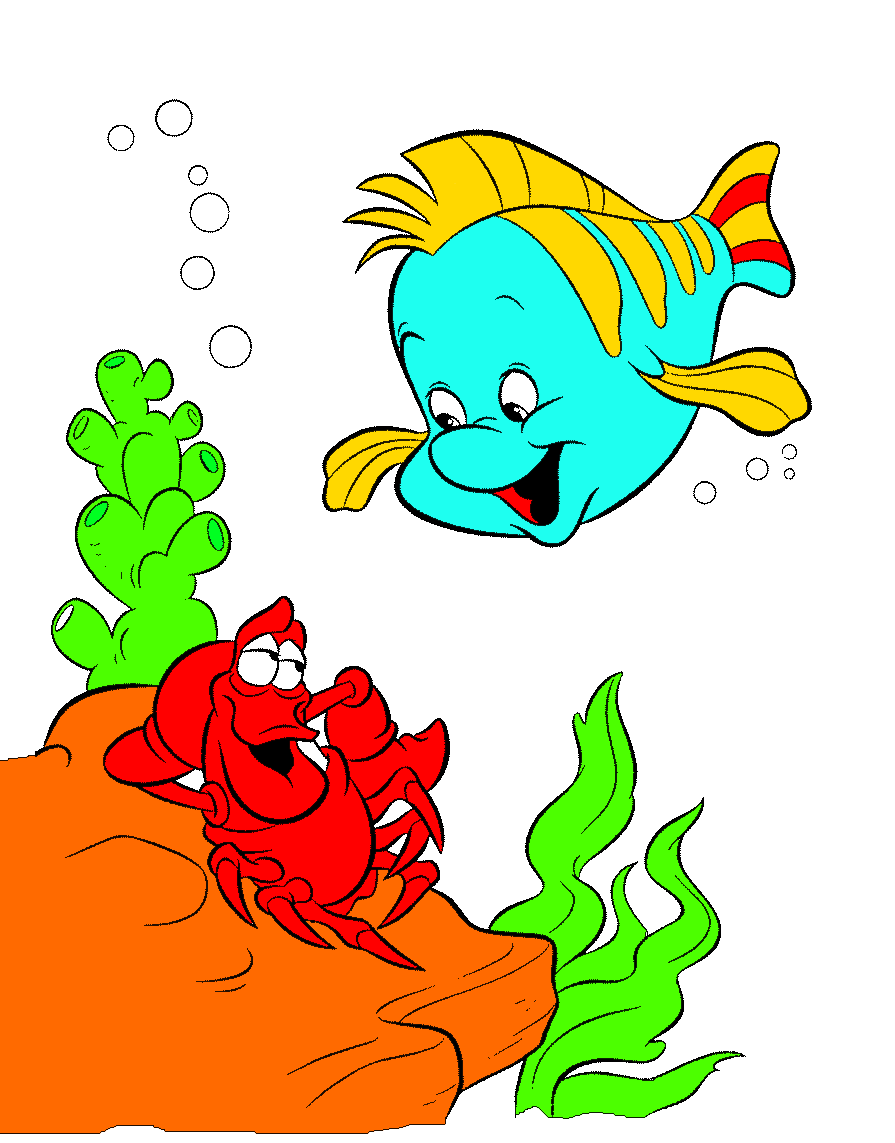 FELL
FALLEN
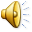 FALLED
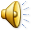 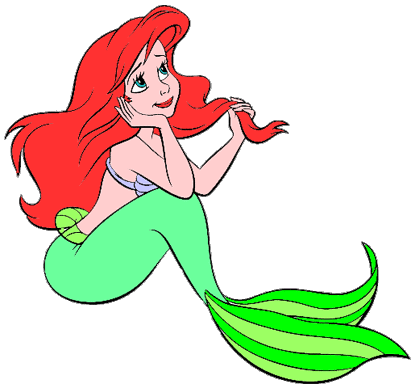 HAVE
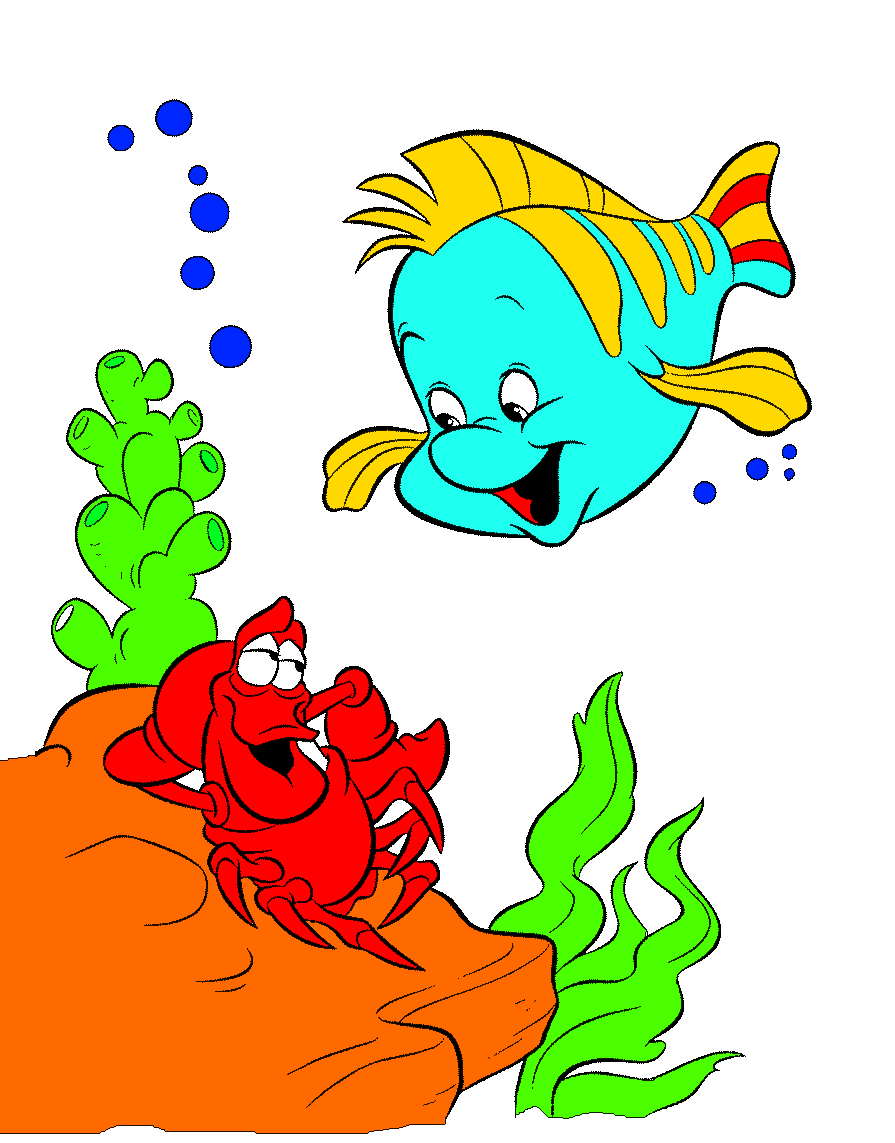 HAS
HAD
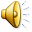 HAVING
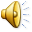 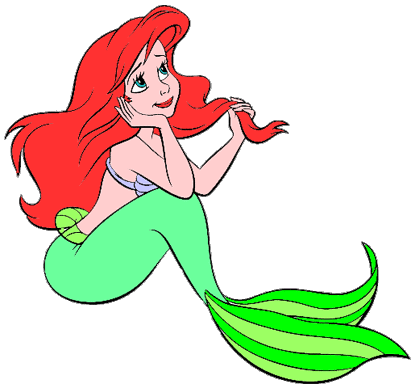 SIT
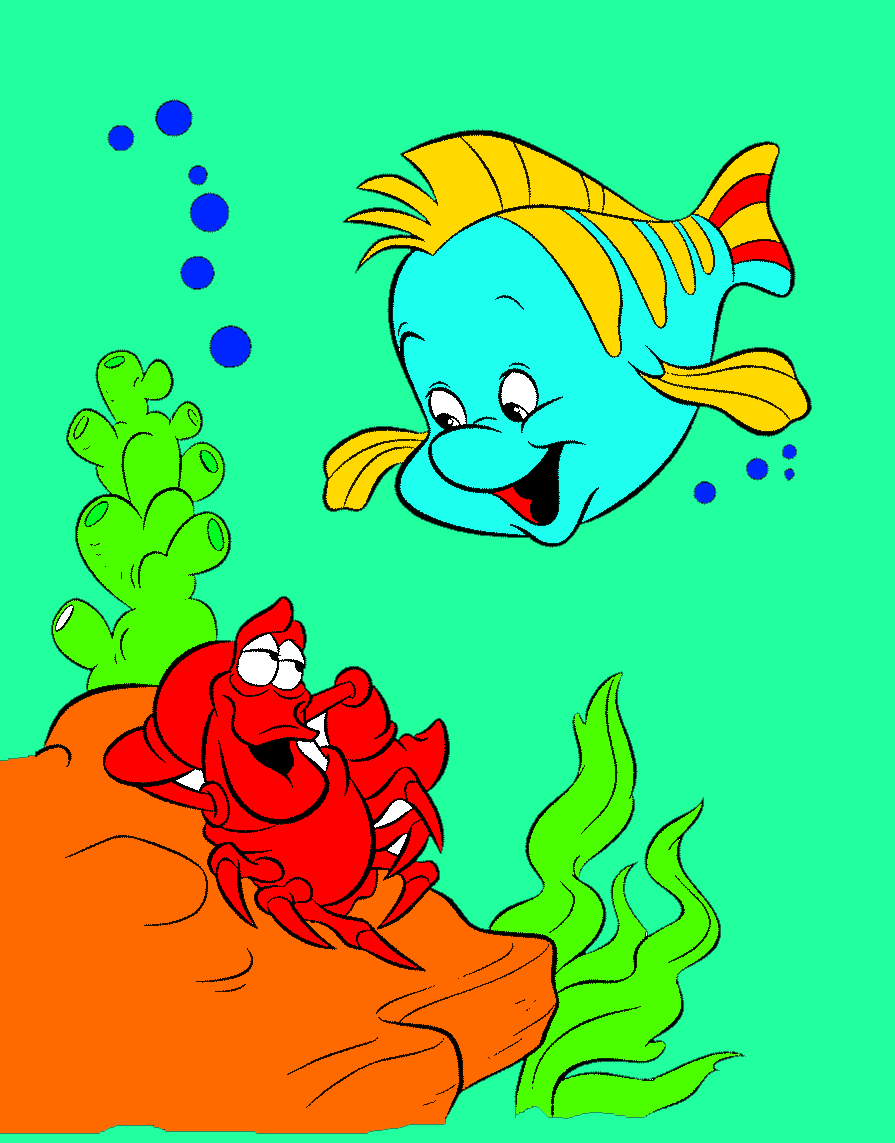 SAT
SET
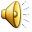 SITTING
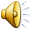 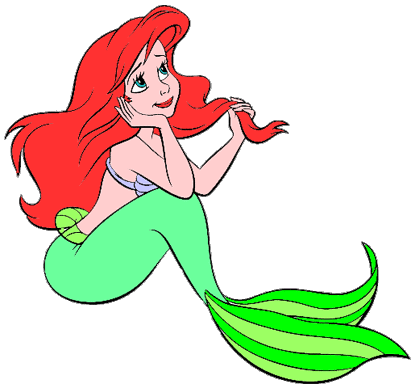 WELL DONE!
МОЛОДЕЦ!!!
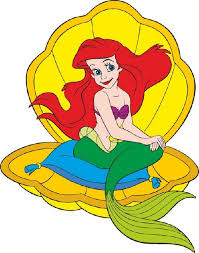 Используемые ресурсы:
http://content.foto.mail.ru/mail/cassiopiya87/_blogs/i-1354.jpg фон
http://raskras-ka.com/wp-content/uploads/Zarubeghnie-multfilmy/rusalochka/mini/raskraski-rusalochka-mini-24.GIF раскраска
http://webpages.charter.net/jenni35/boo.wav звуковой файл
http://i068.radikal.ru/1212/d3/ffcc3532c534.jpg ариэль 1
http://silkdream.ru/pict/mult-pict.narod.ru147.gif ариэль 2